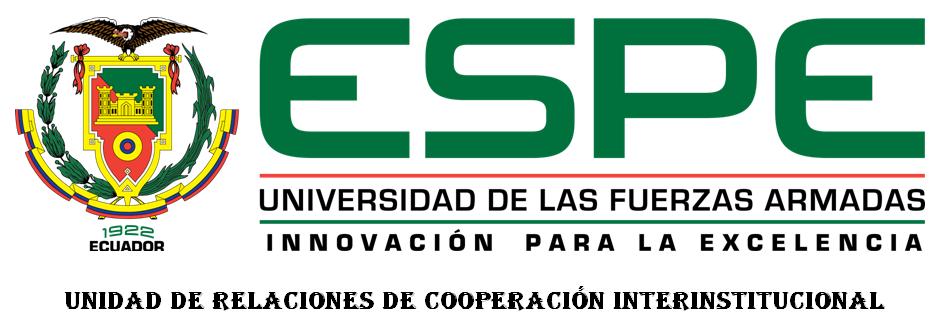 Departamento de Ciencias Económicas, Administrativas y de Comercio
Ingeniería en Finanzas y Auditoría CPA
Tesis previo a la obtención del Título de Ingeniero en Finanzas y Auditoría CPA
“ANALISIS DE RIESGO EN LOS PROCESOS DE CREDITO Y COBRANZA DE LA EMPRESA BICO INTERNACIONAL S.A Y ESTUDIO DE COMPARABILIDAD DE LAS PROVISIONES DE CUENTAS INCOBRABLES DENTRO DEL PERIODO 2010-2013 EN BASE A PERDIDAS ESPERADAS”
Walter Roberto Vega Proaño
Economista Juan Palacios
DIRECTOR
Ingeniero René Bueno
CODIRECTOR
CONTENIDO
INTRODUCIÓN
OBJETIVOS DE LA INVESTIGACIÓN
ANÁLISIS DE RIESGO OPERATIVO
RESULTADOS DE RIESGO OPERATIVO
ANÁLISIS DE RIESGO DE CRÉDITO
RESULTADOS DE RIESGO CRÉDITO
CONCLUSIONES
RECOMENDACIONES
INTRODUCCIÓN
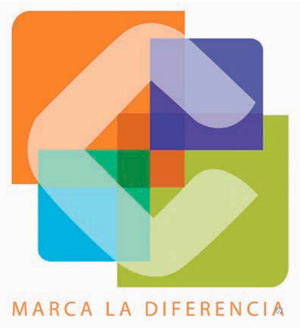 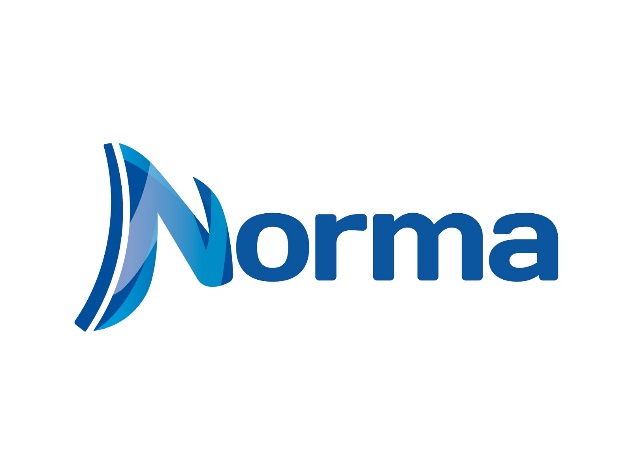 SUMINISTROS ESCOLARES 45 %
BICO INTERNACIONAL S.A.
SUMINISTROS DE OFICINA 10%
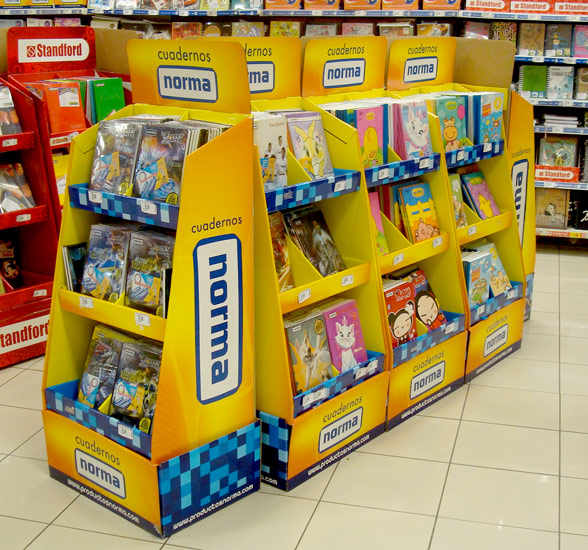 2014 CARVAJAL EDUCACIÓN
ACTUALIDAD
EMPRESA ESTACIONAL
VENTA Y RECAUDO BICO INTERNACIONAL S.A.
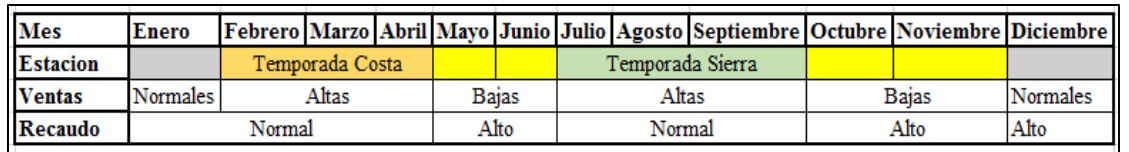 50% / 50%
50% / 50%
DEPARTAMENTO DE CRÉDITO Y CARTERA
RIESGO OPERATIVO
RIESGO DE CRÉDITO
OBJETIVO GENERAL
Identificar y evaluar los riesgos operativos y de crédito a los que está expuesta la empresa BICO INTERNACIONAL S.A. en el proceso de crédito y cobranza, que permita diseñar una respuesta a los mismos, a fin de minimizar su impacto negativo en las finanzas de la empresa, volviendo más eficientes a los procesos y estableciendo un método de provisión para cuentas incobrables que refleje el riesgo implícito asociado a sus clientes y una valoración más adecuada de la cartera.
OBJETIVOS ESPECÍFICOS
RIESGO DE CRÉDITO
RIESGO OPERATIVO
Identificar y Evaluar Factores de Riesgo Operativo en procesos del área.
Diseñar un sistema de respuesta al riesgo, a fin de minimizar falencias.
Conocer el sistema de provisiones actual de la empresa.
Aplicar metodología de Cálculo de pérdida esperada, en base al riesgo implícito de clientes.
Comparar metodologías mediante Backtesting.
ANÁLISIS DE RIESGO OPERATIVO
METODOLOGÍA
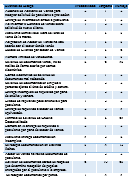 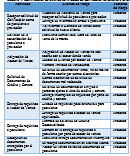 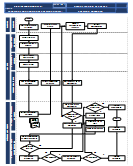 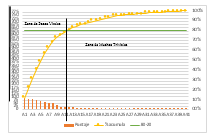 2
3
1
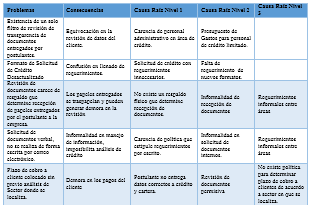 METODOLOGIA
0
4
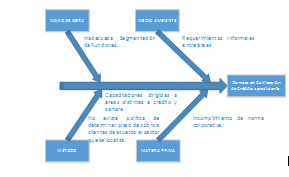 5
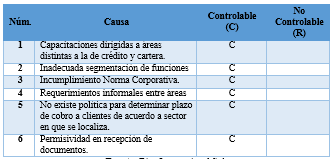 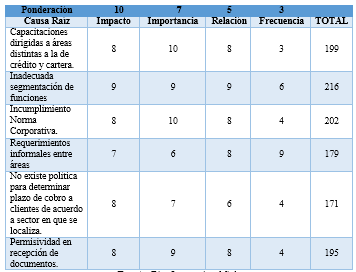 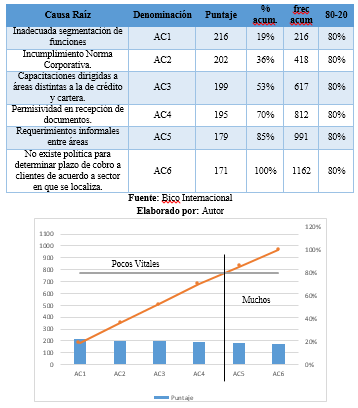 6
7
8
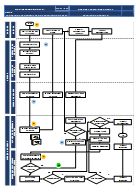 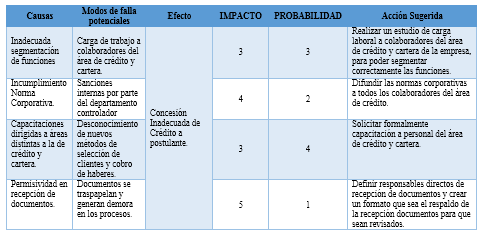 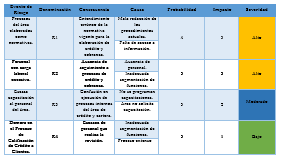 9
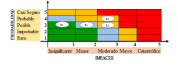 10
11
12
PROCESO DE CALIFICACIÓN DE CRÉDITO A CLIENTES
MATRÍZ DE RIESGOS
PROCESO DE CALIFICACIÓN DE CRÉDITO A CLIENTES
MAPA DE RIESGOS
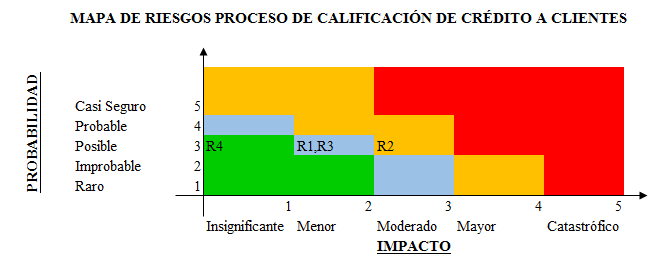 PROCESO DE VENTA Y FACTURACIÓN
MATRÍZ DE RIESGOS
PROCESO DE VENTA Y FACTURACIÓN
MAPA DE RIESGOS
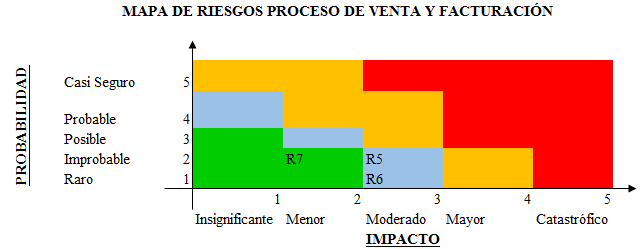 PROCESO DE RECEPCIÓN Y ARCHIVO DE FACTURAS
MATRÍZ DE RIESGOS
PROCESO DE RECEPCIÓN Y ARCHIVO DE FACTURAS
MAPA DE RIESGOS
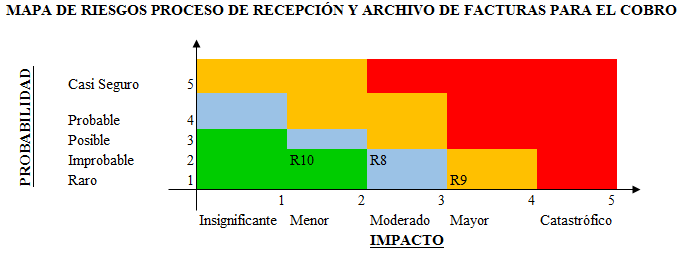 PROCESO DE COBRO DE FACTURAS A CLIENTES
MATRÍZ DE RIESGOS
PROCESO DE COBRO DE FACTURAS A CLIENTES
MAPA DE RIESGOS
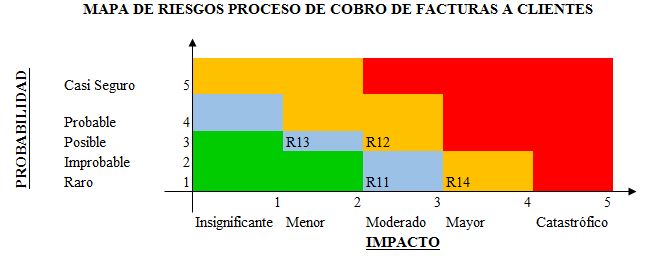 RESPUESTA GENERAL AL RIESGO OPERATIVO
ANALISIS DEL RIESGO DE CRÉDITO
PROVISIONES
MÉTODO DE CÁLCULO DE PÉRDIDA ESPERADA
MÉTODO PROVISIÓN EMPRESA
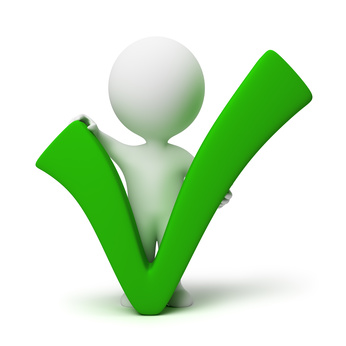 METODO DE PERDIDA ESPERADACÁLCULO DE LA EXPOSICIÓN AL RIESGO
Evaluación Mensual de Clientes que demoraron sus Pagos.
Reporte de vencimientos por cliente
Determinación de Exposición Al riesgo
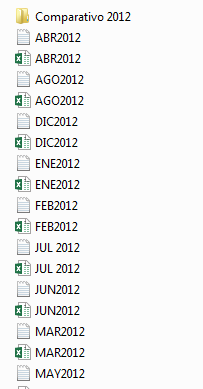 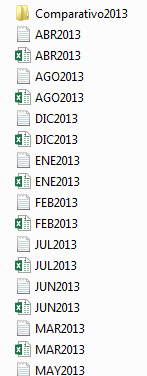 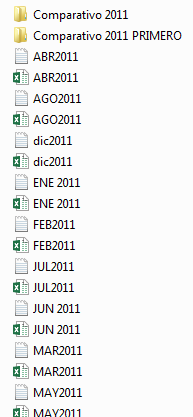 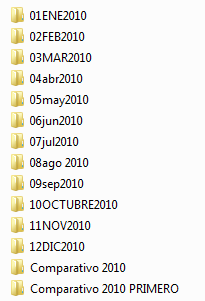 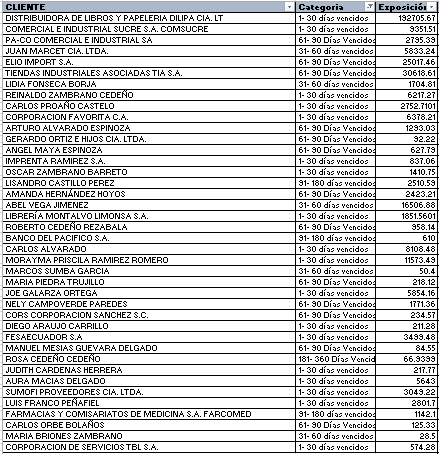 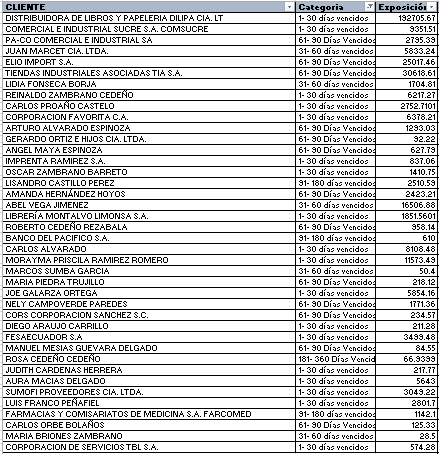 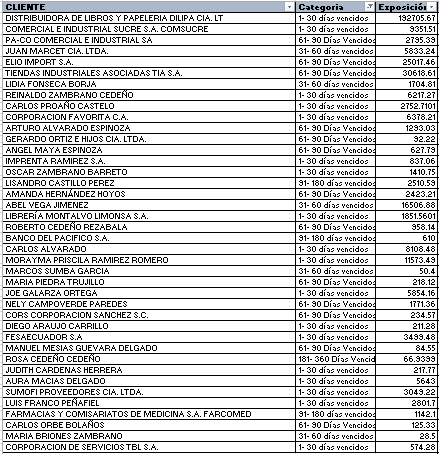 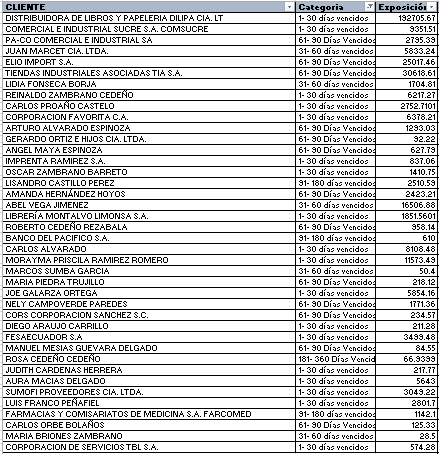 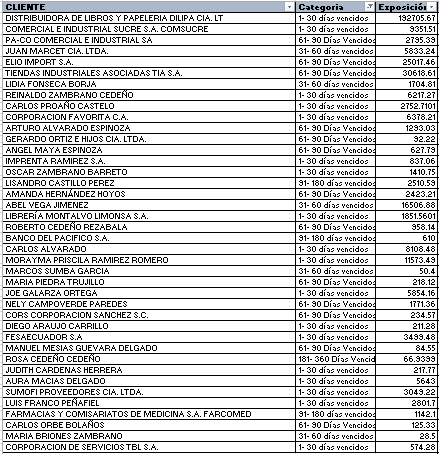 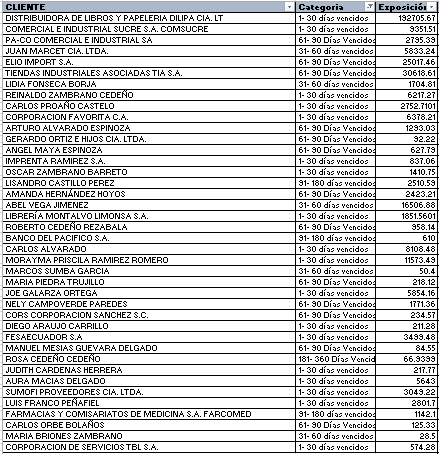 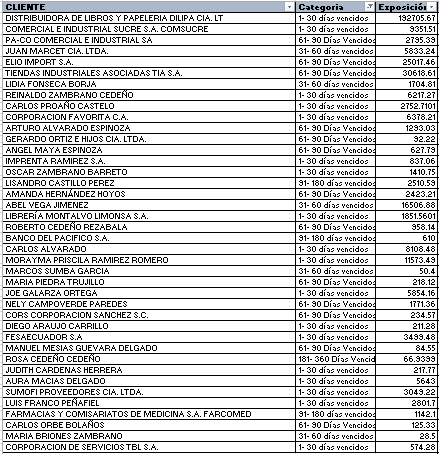 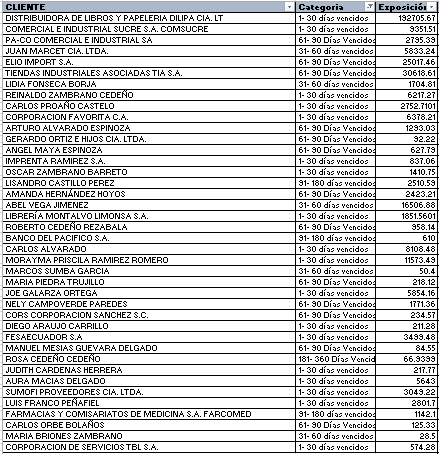 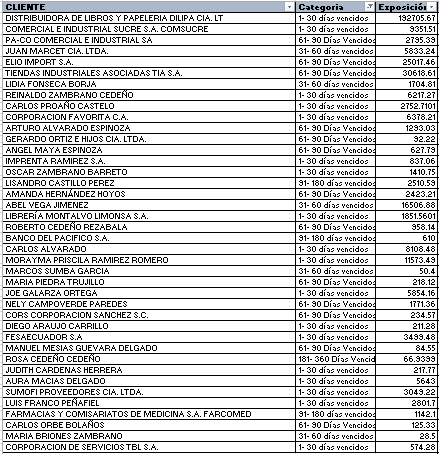 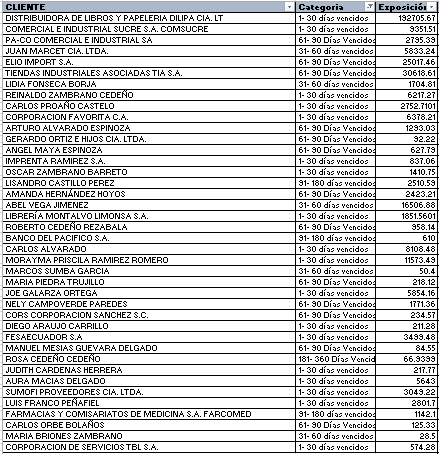 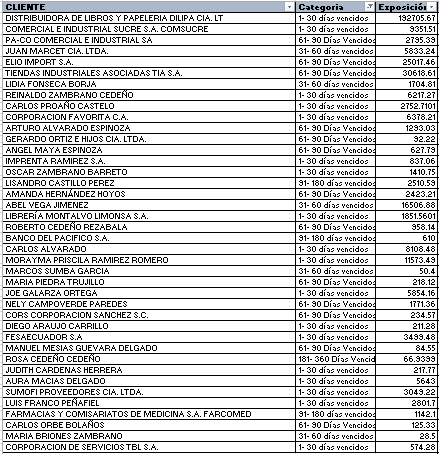 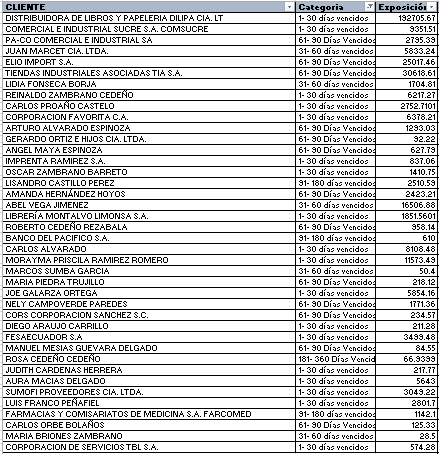 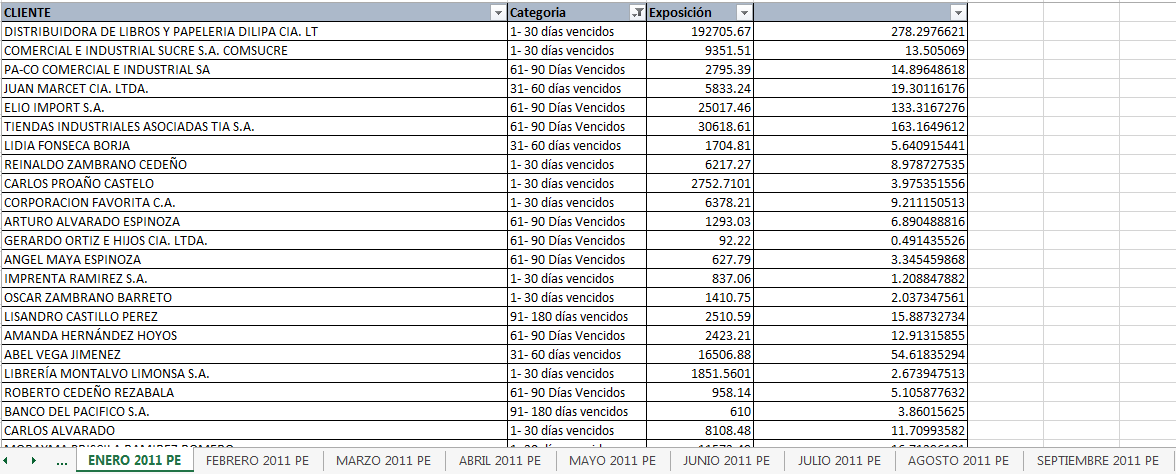 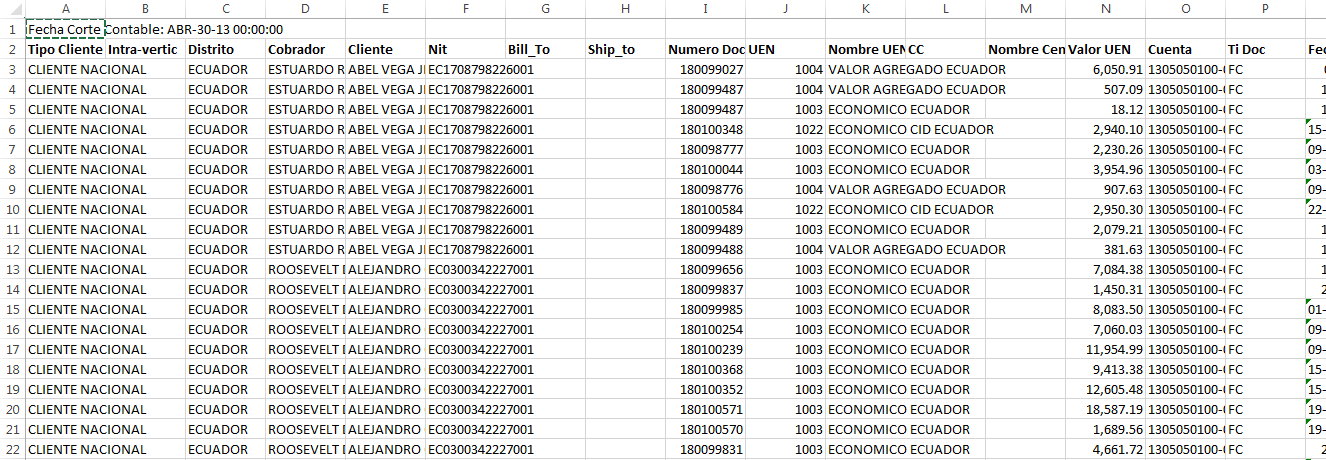 METODO DE PERDIDA ESPERADACÁLCULO DE LA PROBABILIDAD DE INCUMPLIMIENTO
Reporte de vencimientos por cliente
Promedio ponderado de días vencidos
Elaboración de Cuadro estado de Mora de Clientes
Elaboración de Matrices de Transición Anual
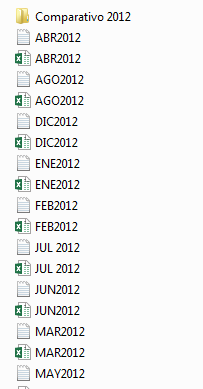 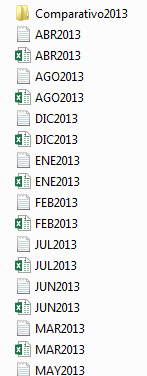 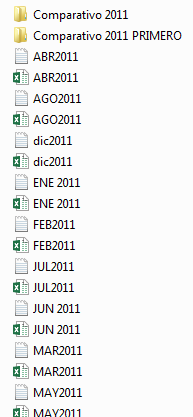 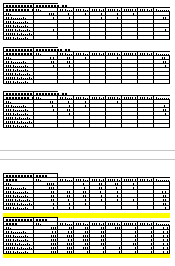 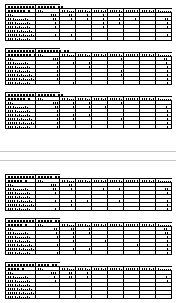 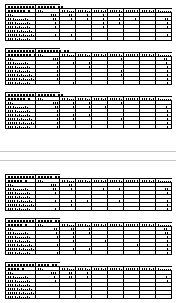 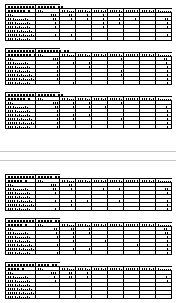 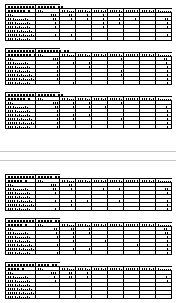 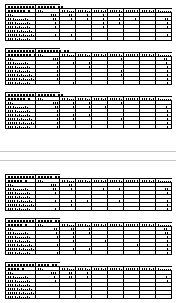 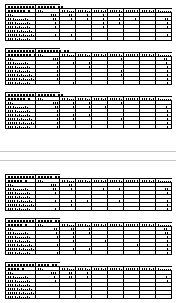 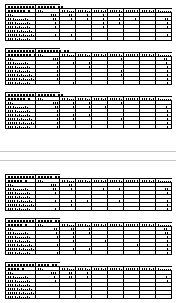 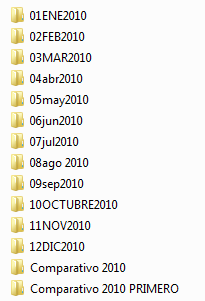 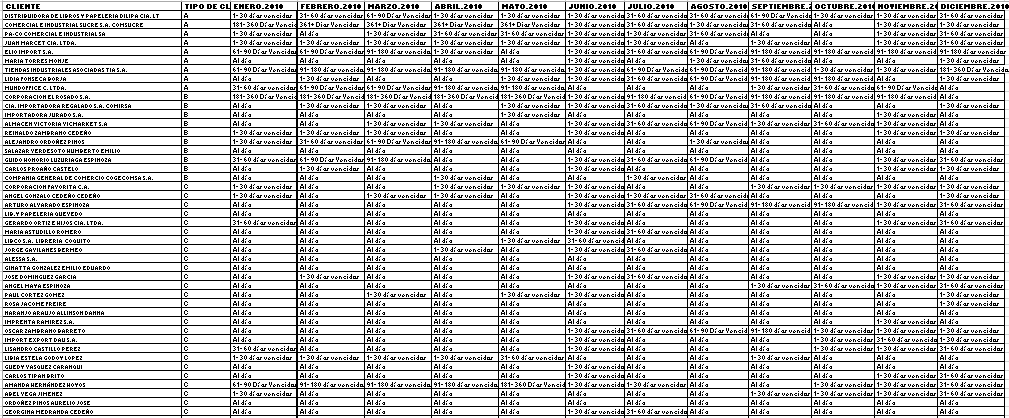 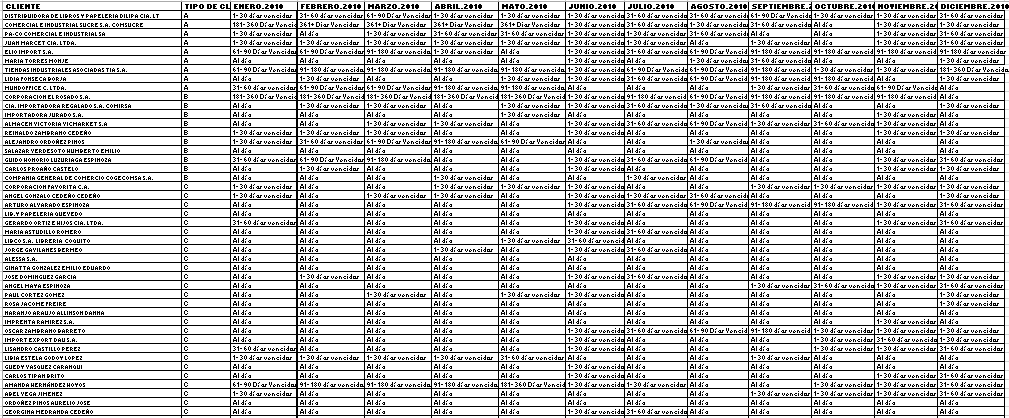 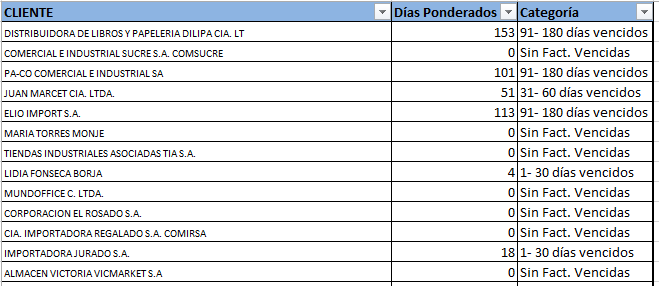 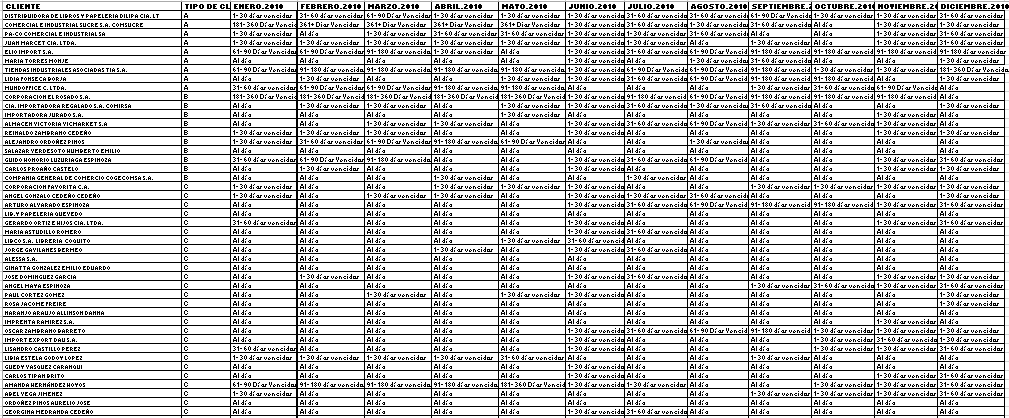 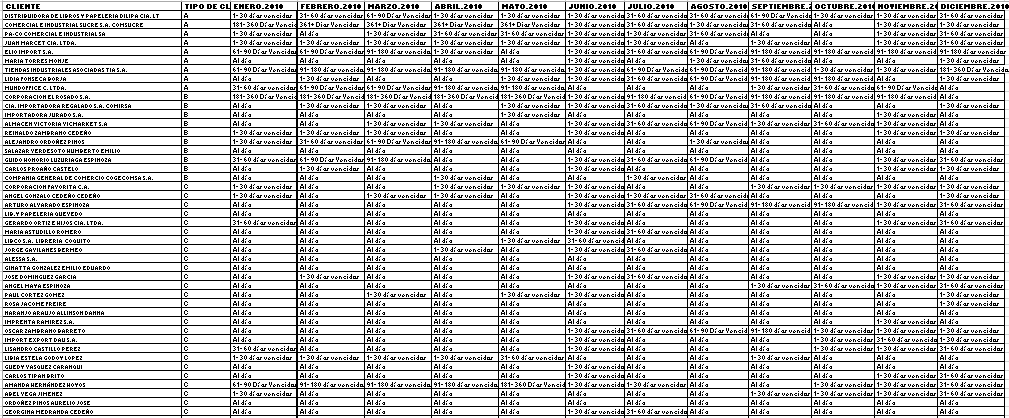 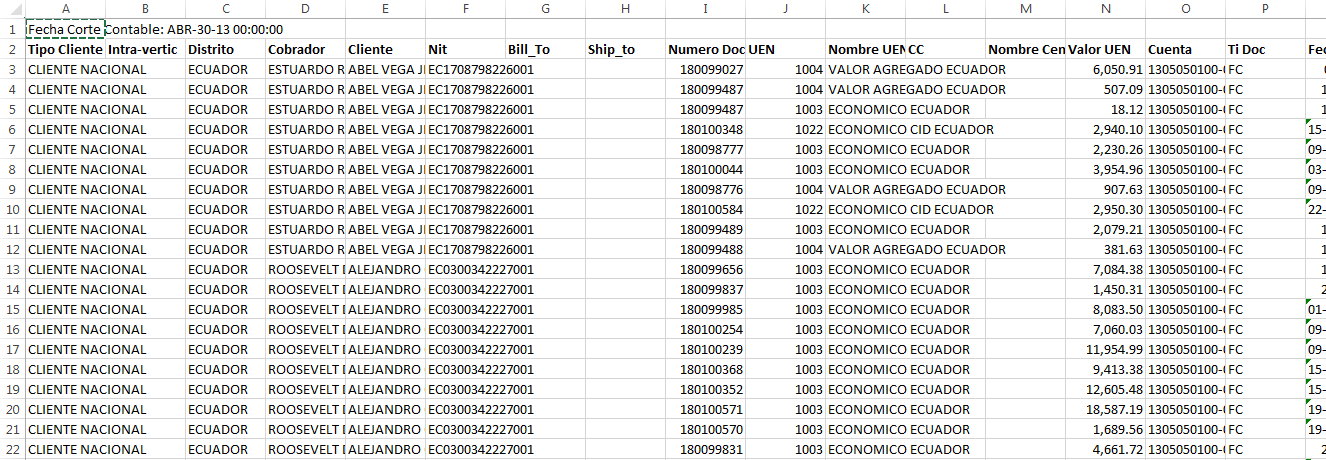 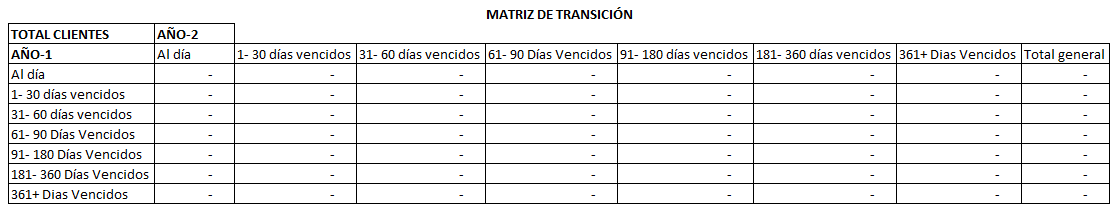 METODO DE PERDIDA ESPERADACÁLCULO DE LA TASA DE RECUPERACIÓN (r)TO
Nivel de recuperación de cartera que pasa a cobro jurídico
observado en el periodo de análisis
91%
BACKTESTING
CONCLUSIONES
Los riesgos operativos más representativos encontrados dentro de la presente investigación son los que están relacionados con el inadecuado manejo de comprobantes de venta, se pudo observar la incidencia de estos, tanto en el proceso de recepción y archivo de comprobantes como en el proceso de cobro de facturas a clientes, siendo estos de impacto alto. Estos eventos de riesgo operativo son los más trascendentales debido a que desencadenan otros factores de riesgo especialmente en el proceso de cobro de facturas a clientes, que demoran el recaudo de cuentas (riesgo de liquidez) por cobrar y generan una mala imagen de la empresa (riesgo reputacional).

Los principales eventos de riesgo operativo detectados en la empresa son la falta de procedimientos actualizados que afecta al proceso de calificación de clientes sujetos de crédito; base de datos desactualizada que afecta al proceso de venta y facturación; demora en la entrega de las facturas de venta por parte de los transportistas que afecta al proceso de archivo; y,  extensión de plazos que afecta al proceso de cobro de la cartera

En el proceso de cobro de facturas a clientes, que es el más sensible ya que tiene impacto directo en la liquidez de la empresa, se encontraron cuatro eventos de riesgo, de los cuales el 50% posee impacto alto y el otro 50% impacto moderado, siendo así el más crítico dentro del análisis.
CONCLUSIONES
Las causas principales de eventos de riesgo están relacionados directamente con el recurso humano de la empresa, derivado de la escaza capacitación dentro del área de crédito y cartera, carga laboral mal distribuida  e informalidad entre áreas. 

El 95% de eventos de riesgo operativo son controlados por la empresa, de los cuales el 35% de ellos pueden ser evitados y el 65% reducidos. Los eventos de riesgo relacionados con el inadecuado manejo de comprobantes de venta se encuentran entre los riesgos que deben ser evitados, para impedir la afectación al recaudo de la empresa. 

La metodología de pérdida esperada propuesta en el presente trabajo se ajustó más a los valores de cartera incobrable de la empresa dentro del periodo analizado, ya que el método de provisión que maneja esta, excede en promedio cinco veces al valor de la cartera incobrable, por lo tanto se aleja de lo que sugiere la NIC 37, que menciona que los valores provisionados por la empresa deben ser los más cercanos a los castigados.
RECOMENDACIONES
Actualizar los procesos del área de crédito y cartera de la empresa bajo un enfoque de riesgos, implementando las medidas necesarias para su gestión, poniendo especial énfasis en el adecuado manejo de los comprobantes de venta, mayor formalidad en los procesos internos y adecuadas políticas sobre los plazos de crédito.

Evitar la concentración de la cartera, de tal forma que el retraso en el pago de uno de los clientes no tenga un grave impacto en la liquidez de la empresa.  

Definir e implementar un plan de acción con el recurso humano de la empresa, donde se establezca capacitaciones periódicas y distribución adecuada de la carga laboral. 

Implementar planes de acción relacionados con las respuestas al riesgo señalados en la presente investigación, a fin de minimizar y gestionar los mismos. 

Adoptar la metodología de pérdida esperada para calcular el valor mensual de provisiones de cuentas incobrables, ya que considera el riesgo implícito de cada cliente según su perfil y se ajusta de mejor manera a lo que determina la NIC-37 frente a la actual metodología aplicada por la empresa.
GRACIAS POR SU ATENCIÓN